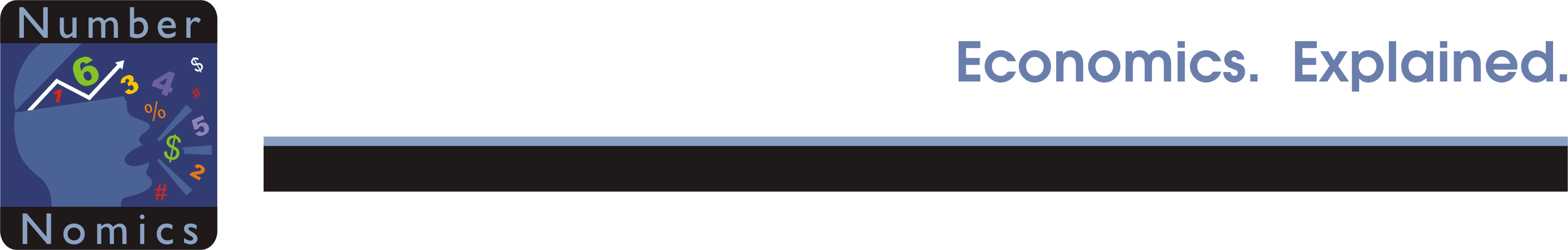 Our Problems Can be Fixed
Stephen Slifer
NumberNomics
www.NumberNomics.com
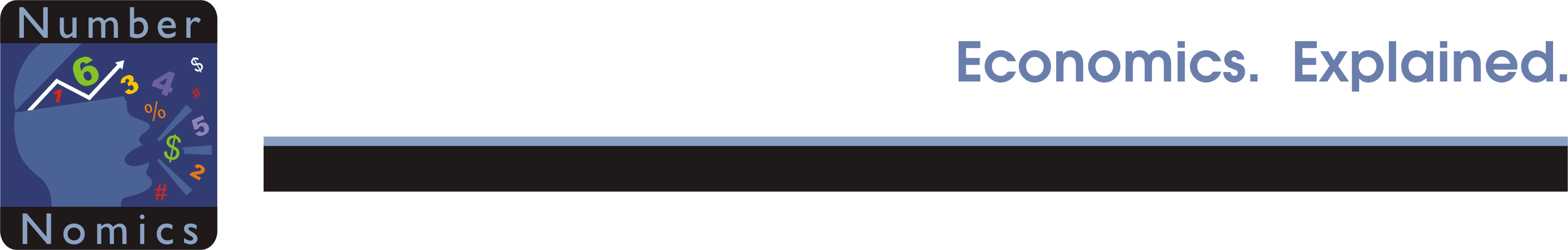 The Highlights
GDP growth moderate – 2.1%.
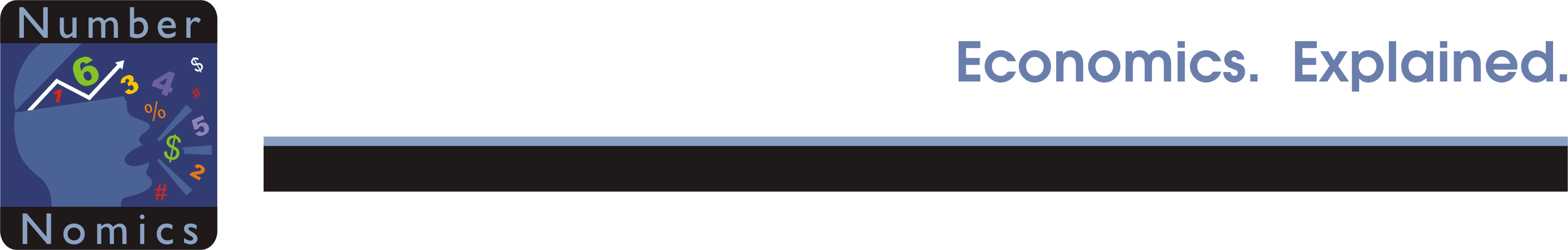 The Highlights
GDP growth moderate – 2.1%.

Why so slow?
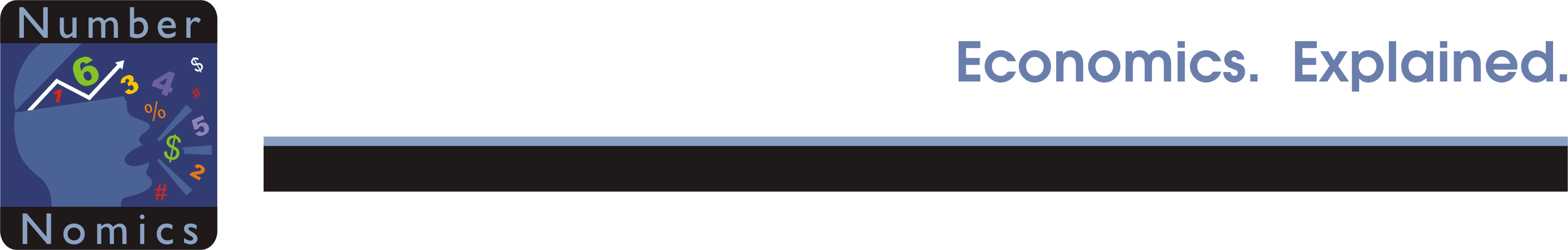 The Highlights
GDP growth moderate – 2.1%.

Why so slow?  

How can we speed up GDP growth?
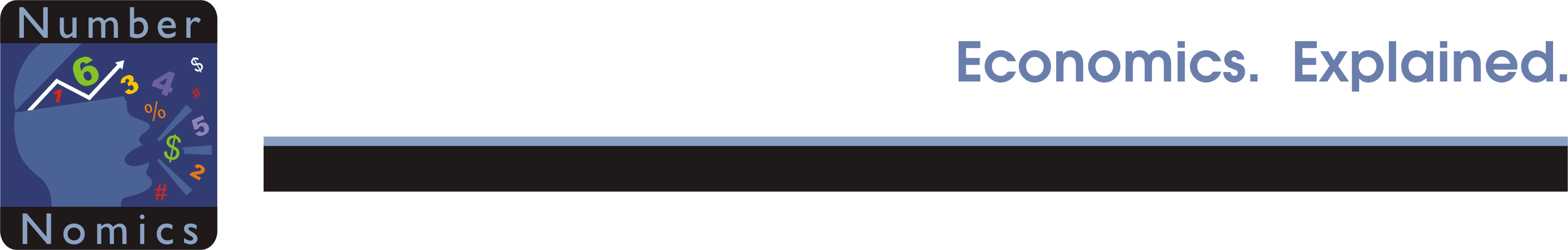 The Highlights
GDP growth moderate – 2.1%.

Why so slow?  

How can we speed up GDP growth?

Inflation poised to rise.
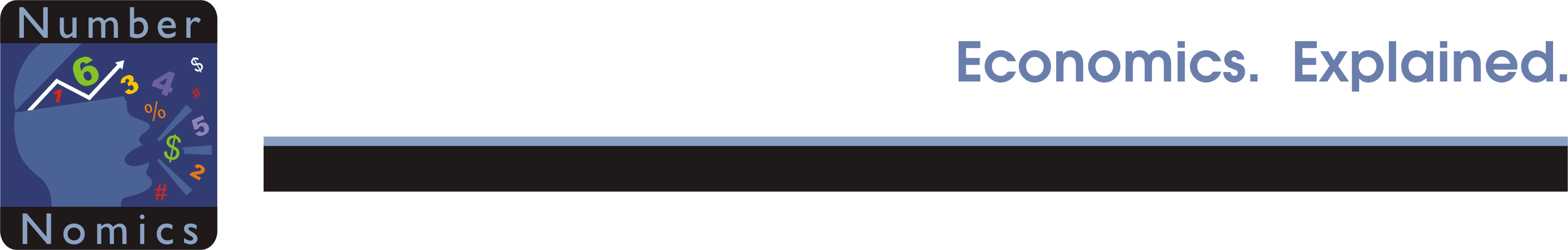 The Highlights
GDP growth moderate – 2.1%.

Why so slow?  

How can we speed up GDP growth?

Inflation poised to rise.

Fed to raise rates very slowly.  How high?
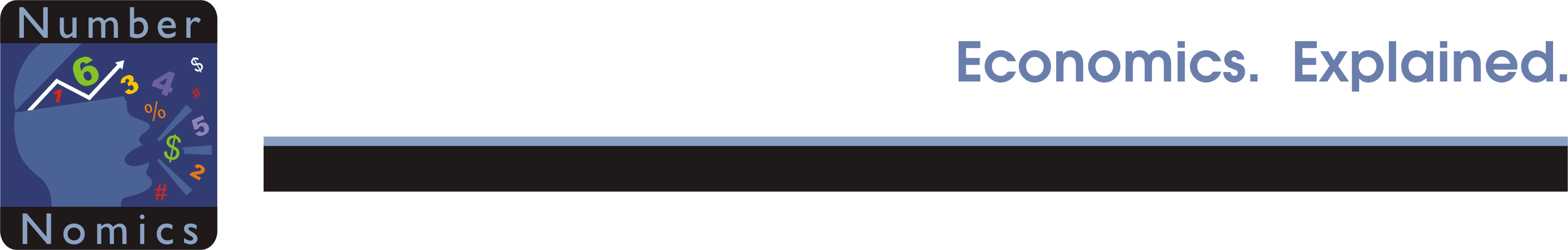 The Highlights
GDP growth moderate – 2.1%.

Why so slow?  

How can we speed up GDP growth?

Inflation poised to rise.

Fed to raise rates very slowly.  How high?

No recession until 2020 at the earliest.
Consumer confidence is holding up well
despite some pre-election jitters.
Net worth at record high level.
Still growing.
The stock market is close to a record high level.
Home prices are climbing at a 5.0% pace
which further bolsters net worth.
Consumer debt in relation to income is
the lowest it has been since the 1980’s.

We can pick up the pace of spending 
if we choose to do so.
At 3.4% 30-year mortgage rates are 
the lowest in 50 years.
Consumer loans becoming more easily attainable.

Have risen 8.5% in the past year.
As employment gains slow and the positive impact
from falling gasoline prices begins to fade, consumer
spending should slow to about 2.3% in 2017
(versus 2.9% this year).
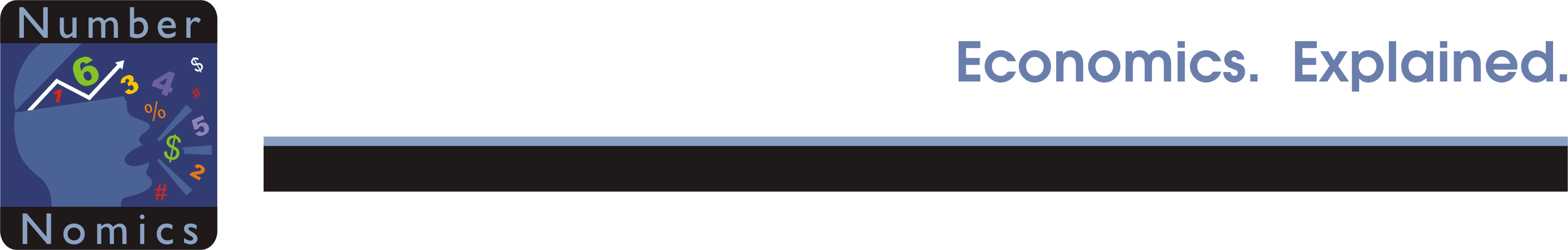 What About Housing?
Home sales are the fastest they have
been thus far in the cycle.
Home sales would be even faster if it were not for an extreme shortage of  homes for sale.

Demand continues to exceed supply.
Given strong demand home prices should
rise by about 5.0% this year.
=
There is an acute shortage of rental properties available.

The vacancy rate for rental units is the lowest it has
been in 30 years!
The shortage of available rental properties 
is pushing up rents.
Builders are trying to step up the pace of
production but cannot find enough skilled workers.

Should continue to climb to perhaps 1.4 million by the end of 2017 with most of that growth in the multi-family sector.
In addition to homes, car and truck
sales are steamy.  This is a big deal.

Houses and cars are the two biggest ticket
items in the consumer’s budget.
Investment spending had been cruising along
at about an 8% pace until oil prices collapsed.

But such spending dried up at the end of 2014.
Oil prices dropped from $107 per barrel in 
October 2014 to $29 per barrel.

But they have since rebounded to $48 per barrel.
As oil prices dropped, producers shut down 70% of the oil rigs in operation and cut spending on oil drilling equipment and services, oil exploration and research.

Big hit on investment spending.

As oil prices have rebounded some drillers
are opening previously closed wells.  Drag on investment growth should disappear.
As a result, investment spending should 
pick up to about 2.0% in 2017.

Better, but not great.
The trade deficit widened early in 2016, but has been stable since.

Two reasons for this.
As growth in China slowed, global investors sought dollar denominated investments.

That caused the dollar to rise 22% between October 2014 and the end of 2015
Makes U.S. exports more expensive for foreigners to buy.

Makes foreign goods cheaper for Americans to buy.

Slower growth in exports, faster growth in imports.  Trade deficit widens.
Net exports subtracted from GDP growth in 2015 and 2016.
But the dollar has declined slightly in 2016.

Thus, the drag on GDP growth from a wider
trade deficit has disappeared.
Net exports subtracted from GDP growth in 2015 and 2016.

That drag on growth should disappear in 2017.
Federal government spending declined
in 2014-2015 as we wound down the wars in Iraq & Afghanistan.  That slowdown has now ended.

Government spending should be little changed in the quarters ahead.
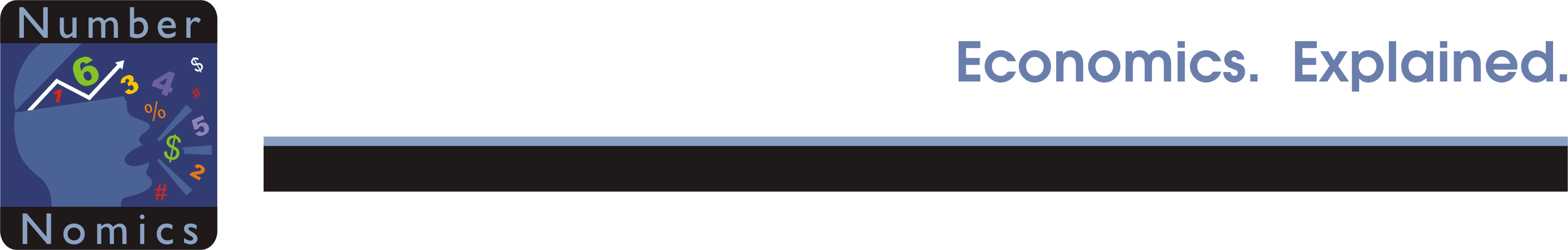 2016-2017 Forecasts

					2015    2016    2017	
GDP				1.9%	    1.9%     2.1%
		








3
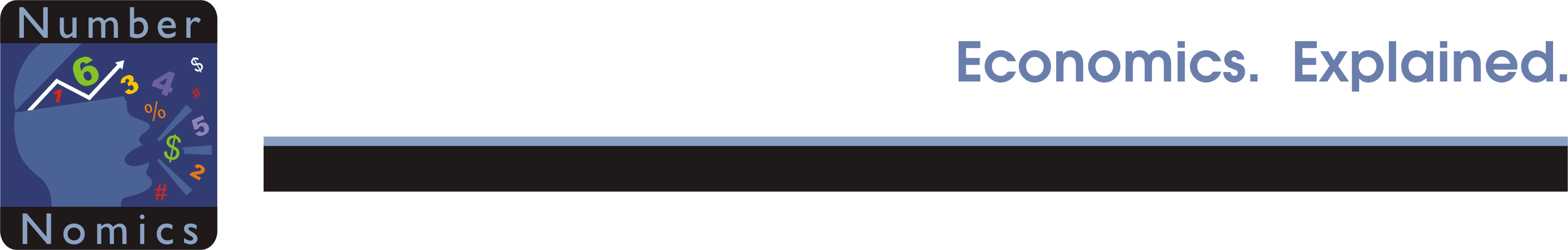 Isn’t It Odd?

Consumers -- confident and willing to spend freely.

Business leaders -- completely lack confidence and unwilling to spend.
		








3
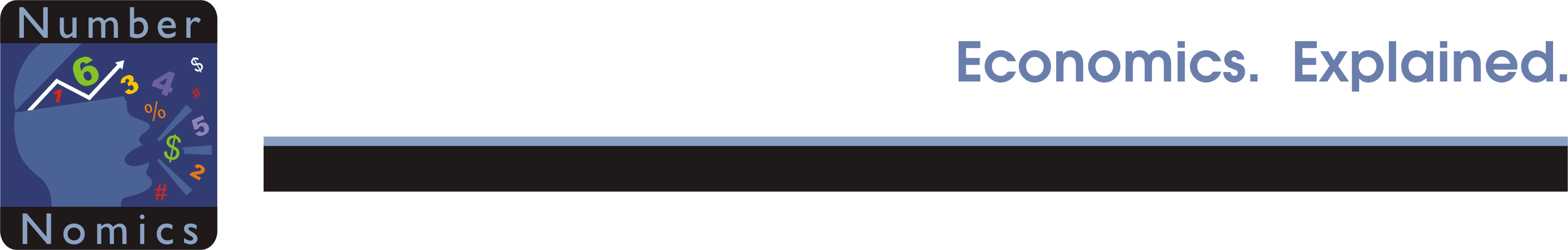 Let’s Talk Jobs
The unemployment rate now stands at 5.0%.   

But Yellen says this rate is misleading.

It does not include people who are
“underemployed”.
Discouraged workers” are people
who have been  searching for a job for
so long that they have given up looking.

Has fallen steadily but still a bit higher
 than it was at beginning of recession.
Also includes people who are working
part time but would like a full time position.

Steadily declining but still somewhat higher than it was at beginning of recession.
The broad rate is always much higher than
the official rate.  

If full employment for the official rate is 5.0%
then full employment for the broad measure
should be about 9.0%.

The broad measure is at 9.7%.
Job openings rising rapidly.  Hires rising more slowly.

Today there tend to be more job openings
than there are hires.  Very rare event.
The ratio of openings/hires has never been higher.
Plenty of jobs available.

But the unemployed and underemployed workers 
that are available do not have the skill set that
employers today are seeking.

Can only be solved by education.  Takes time.
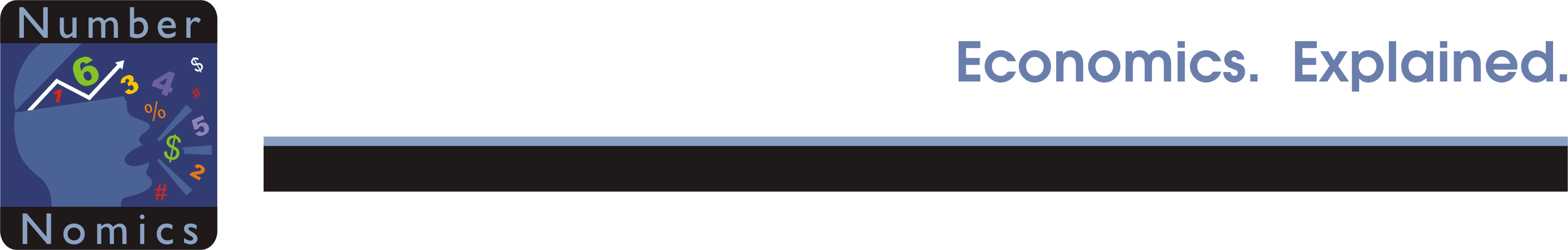 2016-2017 Forecasts

					2015    2016    2017	
GDP				1.9%	    1.9%     2.1%
Unemploy. Rate	5.0%	    4.9%     4.7%
		








3
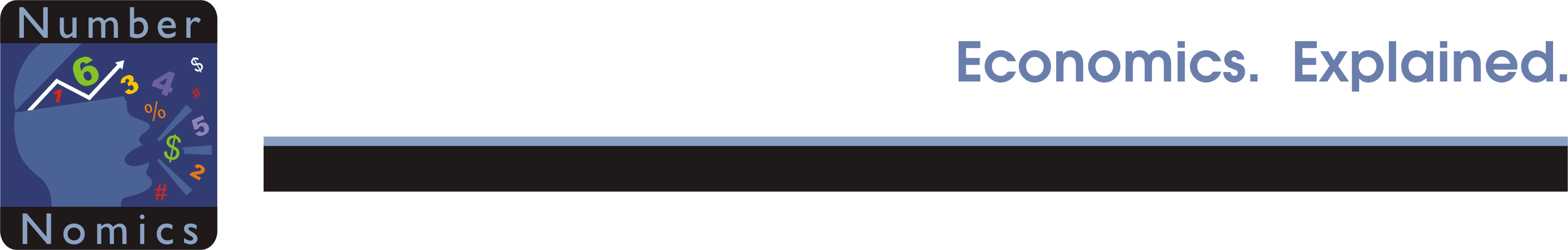 The days of 3.5% GDP Growth are Over –

1.8% More Likely
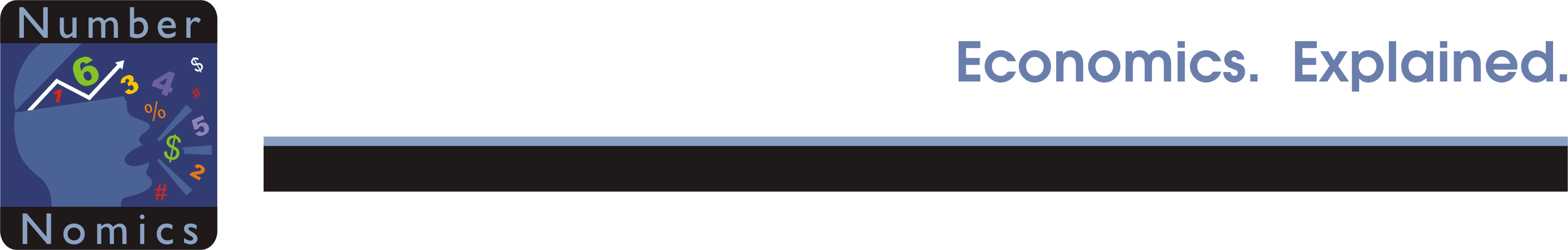 Economic Speed Limit has Slowed
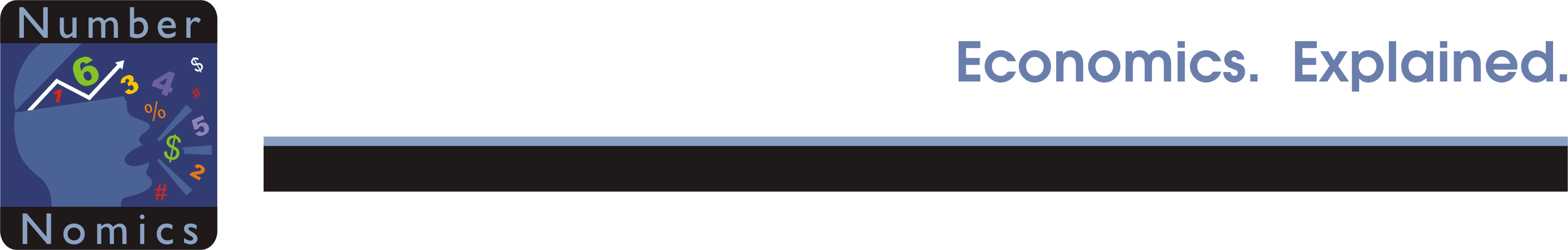 Economic Speed Limit

Growth in Labor Force + Productivity
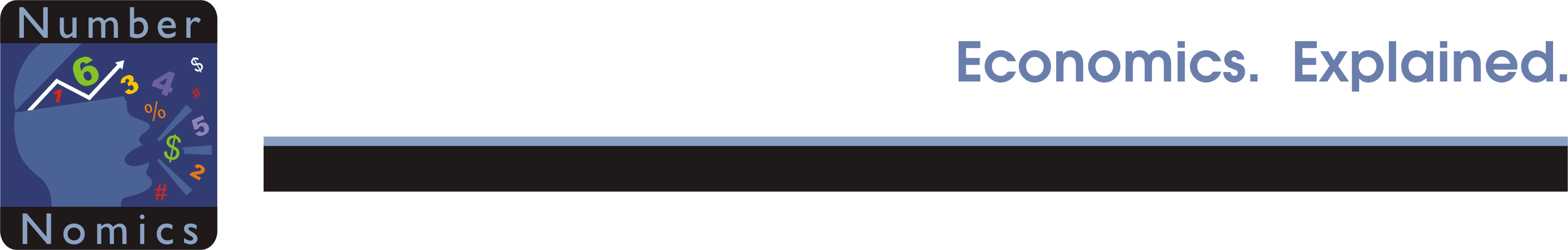 Economic Speed Limit

Labor Force + Productivity = Speed Limit
1990’s
1.5%              + 2.0%   =        3.5%
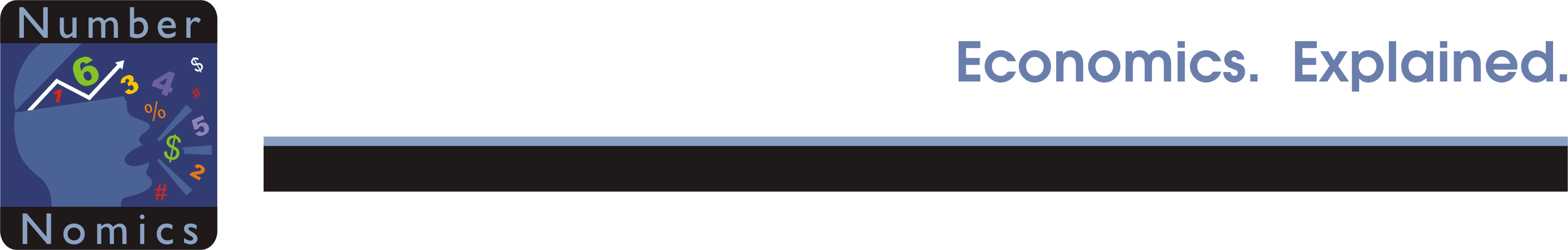 Economic Speed Limit

Labor Force + Productivity = Speed Limit
1990’s
1.5%              + 2.0%   =        3.5%

2016
 0.8%              + 1.0%   =       1.8%
In the 1990’s the labor force grew by about 1.5%.

Today is growing by 0.8%.  Why?

The baby boomers are retiring.
In the 1990’s the productivity grew by about 2.0%.

Today is barely growing. Not clear why so slow. 

Longer-term 1.0%?
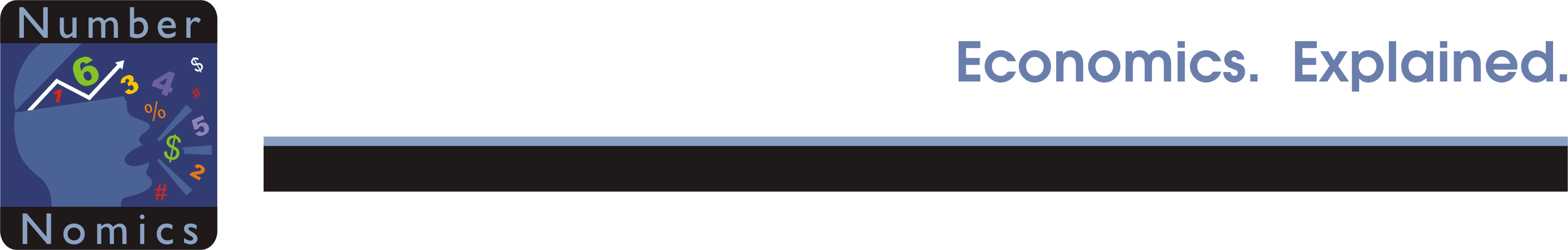 Economic Speed Limit

Labor Force + Productivity = Speed Limit
1990’s
1.5%              + 2.0%   =        3.5%

2016
 0.8%              + 1.0%   =       1.8%
Productivity growth is determined largely by
pace of investment spending.
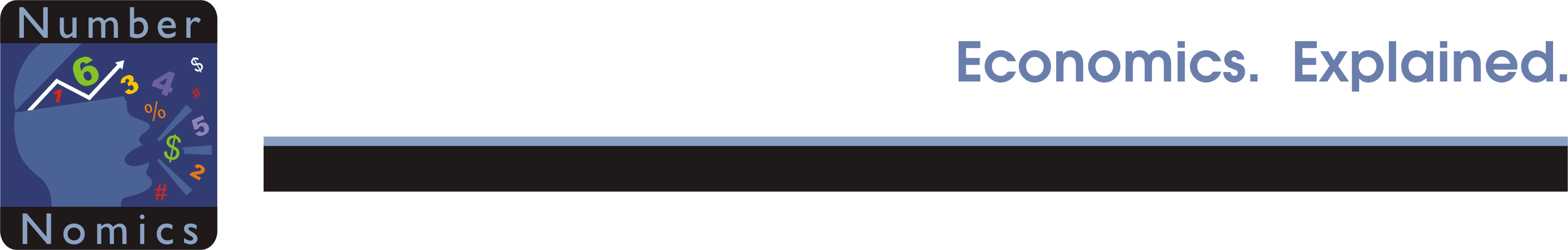 7 Ways to Boost Investment Spending






							








3
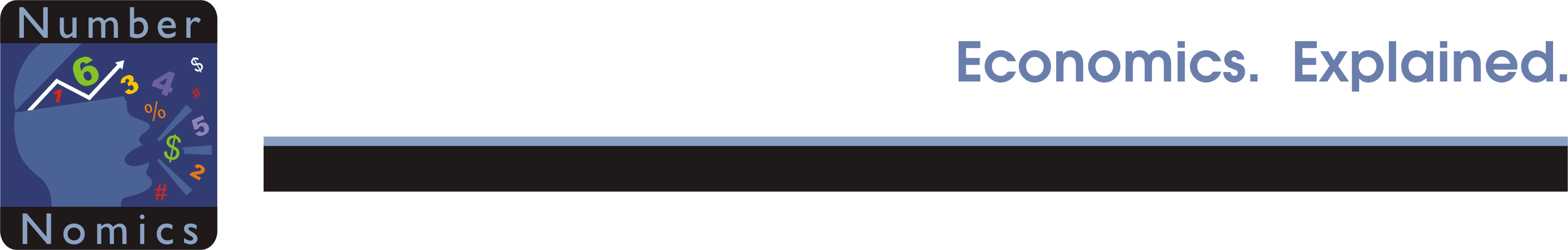 7 Ways to Boost Investment Spending

Corporate tax rate is 35%.  Rest of the world = 23%.  Cut
       corporate tax rate to 20% for all businesses.







							








3
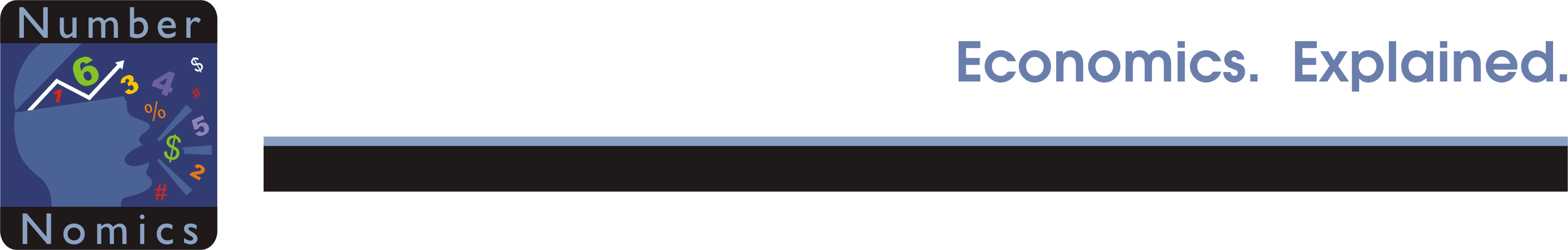 7 Ways to Boost Investment Spending

Corporate tax rate is 35%.  Rest of the world = 23%.  Cut
       corporate tax rate to 20% for all businesses.

Adopt “territorial tax system”.  Corporations taxed locally – not in home country.  Not the case today.






							








3
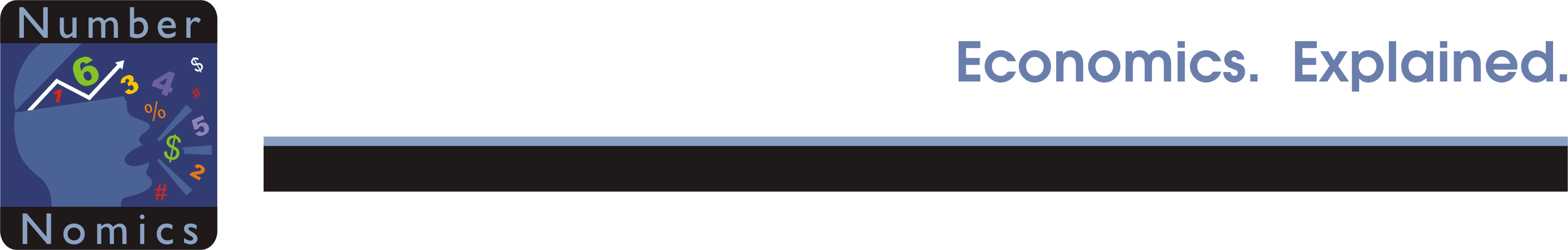 7 Ways to Boost Investment Spending

Corporate tax rate is 35%.  Rest of the world = 23%.  Cut
       corporate tax rate to 20% for all businesses.

Adopt “territorial tax system”.  Corporations taxed locally – not in home country.  Not the case today.

Repatriate profits earned overseas at a 10% rate.  Will bring those funds back to the U.S.










							








3
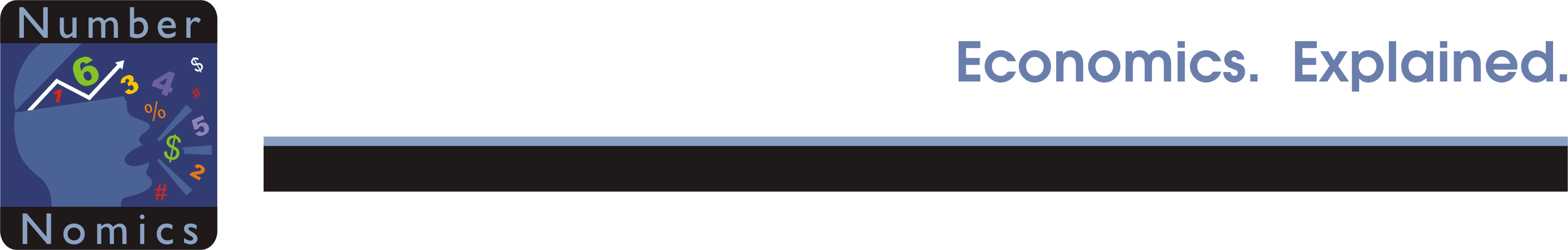 7 Ways to Boost Investment Spending

Corporate tax rate is 35%.  Rest of the world = 23%.  Cut
       corporate tax rate to 20% for all businesses.

Adopt “territorial tax system”.  Corporations taxed locally – not in home country.  Not the case today.

Repatriate profits earned overseas at a 10% rate.  Will bring those funds back to the U.S.

Allow immediate expensing of new investment rather than depreciate them over time.






							








3
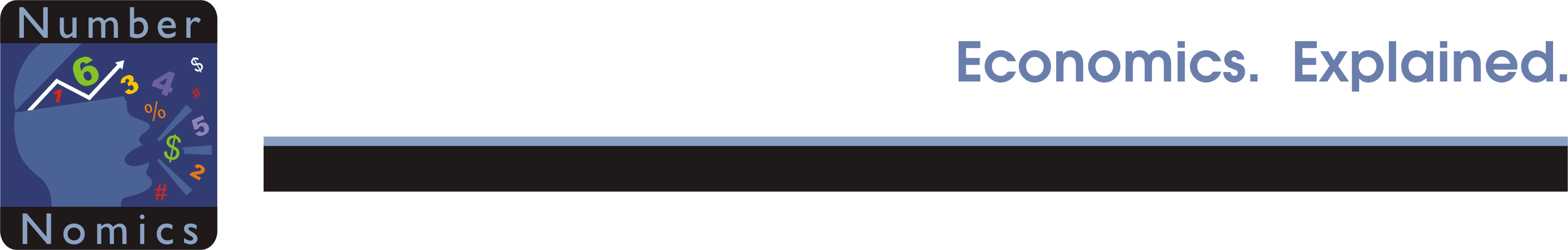 7 Ways to Boost Investment Spending

Ease immigration requirements for highly skilled individuals.
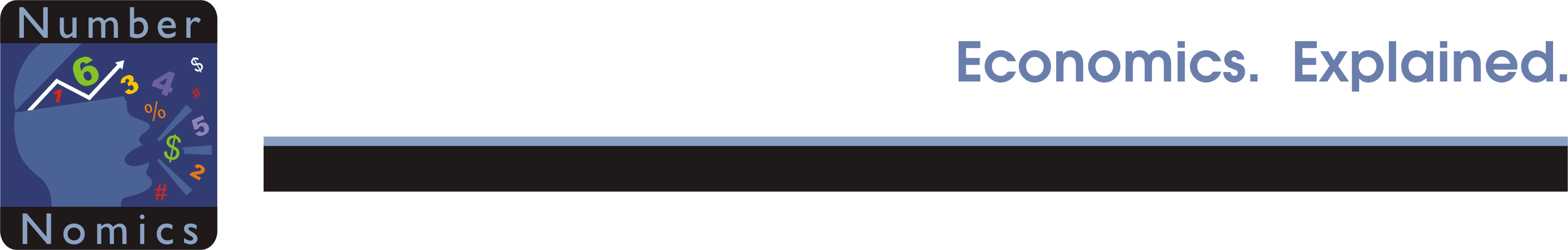 7 Ways to Boost Investment Spending

Ease immigration requirements for highly skilled individuals.

Adopt a sustainable federal budget.
The budget deficit is likely to exceed
$1 trillion by the end of this decade.
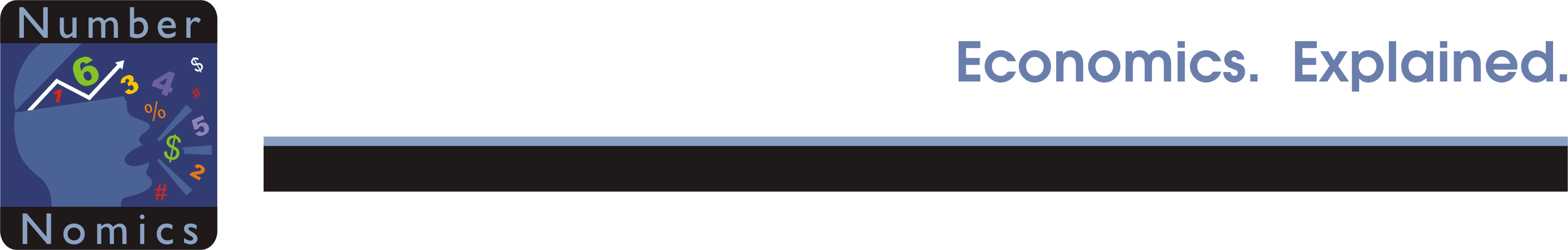 7 Ways to Boost Investment Spending

Ease immigration requirements for highly skilled individuals.

Adopt a sustainable federal budget. 

Eliminate unnecessary, overlapping, and needlessly complex regulations.  Federal register = 80,000+ pages.
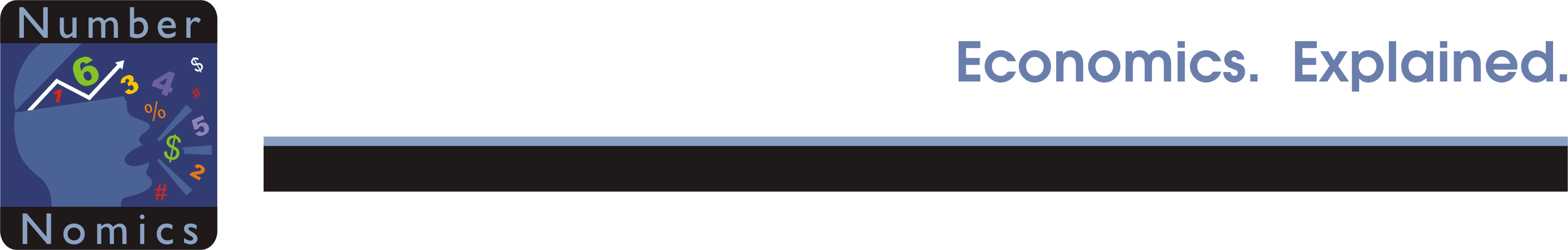 What Do These Have in Common?

Cut corporate tax rate
Adopt territorial tax system
Repatriate overseas profits
Immediate expensing of investment
Ease immigration requirements
Adopt a sustainable federal budget
Reduce stifling regulatory environment
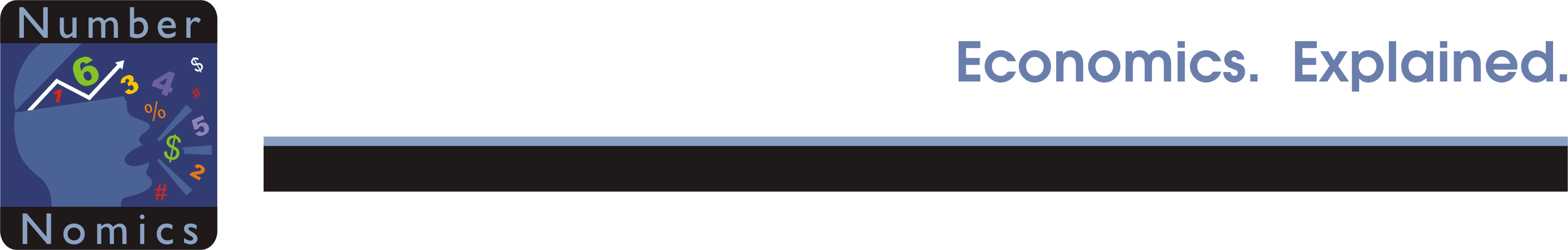 They All Require Action
By our Policy Makers in Washington
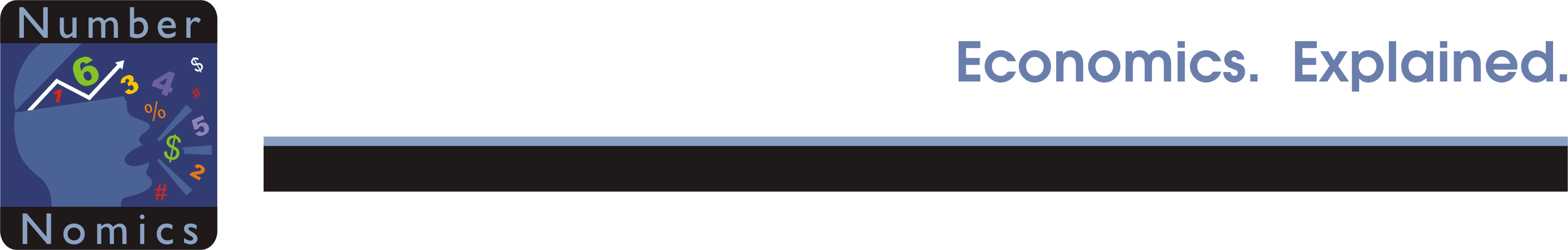 Our Economy is Paying the Price
for the Disfunction in our
Political System
If we can get Washington will do something:

We could boost investment spending from 0.0%
to 5-10%.

Could boost productivity growth from 1.0% to 2.0%

Could boost potential growth from 1.8% to 2.8%.
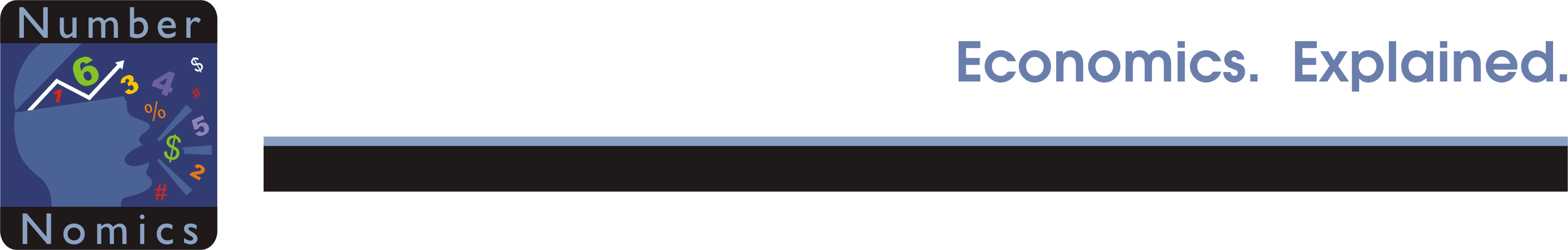 We Can Do Better
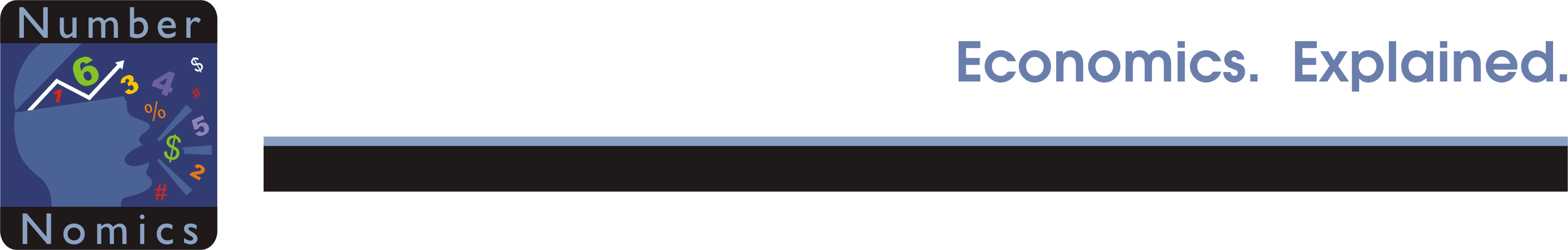 Will Inflation Ever Accelerate?
With the economy at full employment
firms cannot find enough skilled labor.

Firms have to poach workers from other firms
via higher wages or more attractive benefits.

Wages represent 2/3 of a firm’s total cost.
The employment cost index has climbed
from 1.9% a year ago to 2.3%.
Commodity prices are the remaining 1/3 of a firm’s costs.

Oil prices as well as commodity prices other than oil – 
copper, lead, zinc, gold, silver,  beef, fish--  fell steadily
for more than a year.  Helped push inflation lower.

Partly caused by slower growth in China.

But now all commodity prices have turned upwards.
Downward bias to the  inflation rate will disappear.
The shortage of available housing 
is pushing up rents.

They are currently rising at 3.5% pace.

Rents are 1/3 of the entire CPI.
Medical costs have accelerated from 2.5%
a year ago to about 5.0%.
CPI getting upward boost from rising
wages, and commodity prices.

Rents and medical costs are on the rise.

Inflation is poised to accelerate.
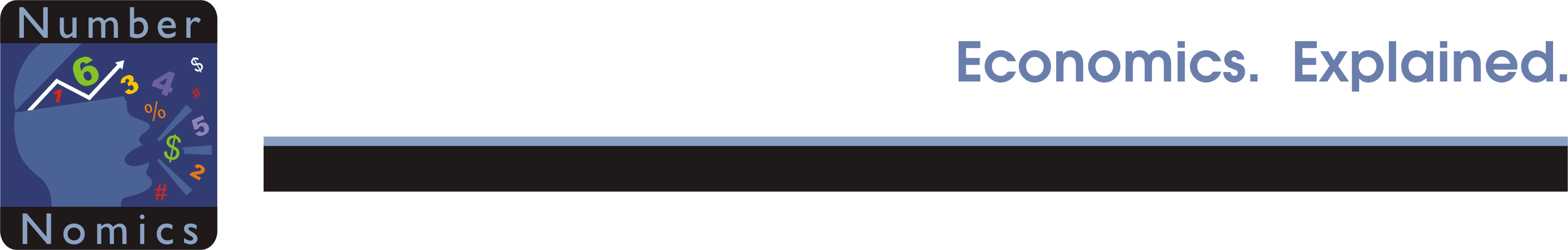 2016-2017 Forecasts

					2015    2016    2017	
GDP				1.9%	    1.9%     2.1%
Unemploy. Rate	5.0%	    4.9%     4.7%
Inflation Rate		2.1%	    2.3%     2.5%
		








3
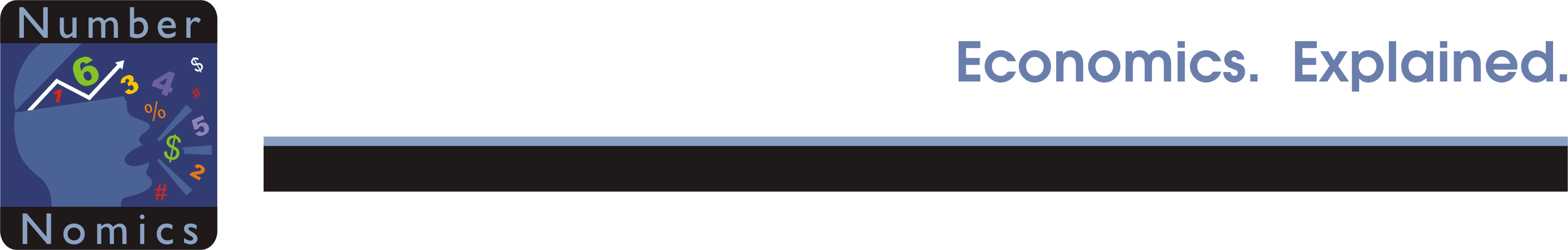 What Is the Fed Going to Do?
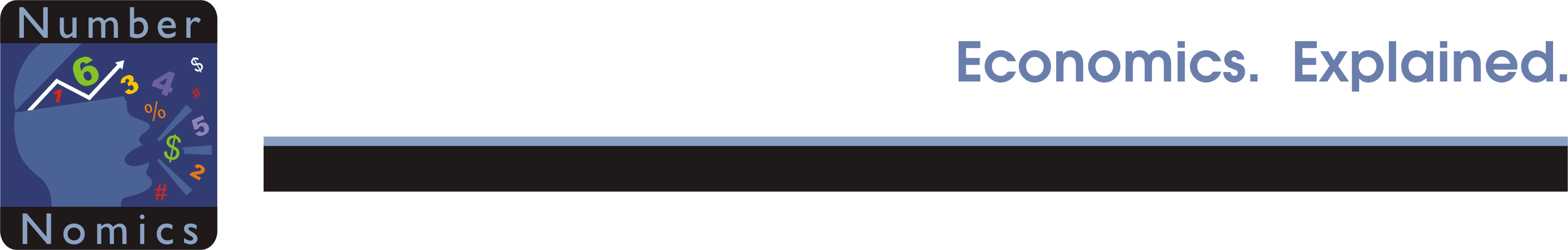 The Fed Will Raise Rates Rise Very Slowly
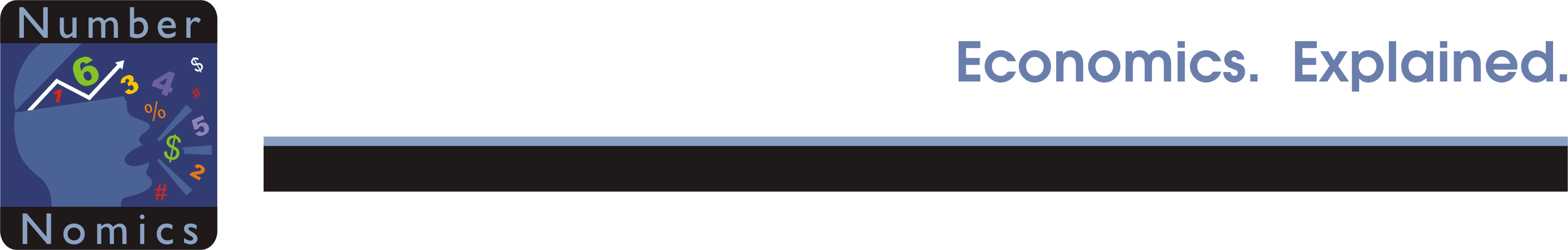 2016-2017 Forecasts

					2015    2016    2017	
GDP				1.9%	    1.9%     2.1%
Unemploy. Rate	5.0%	    4.9%     4.7%
Inflation Rate		2.1%	    2.3%     2.5%
Fed Funds Rate		0.2%	    0.5%     1.0%
		








3
If the Fed raises rates slowly it will take
until mid-2020 for rates to be  “neutral”.

How high is “neutral”?

A “neutral rate” should be about 3.0%.
Over the past 50 years the funds rate
has averaged 1.0% higher than inflation.
Typically regarded as a “neutral” real rate.
If the Fed raises rates again in December,
it will take until the middle of 2020 for rates
to reach the “neutral” level of 3.0%.
The U.S. economy has never gone
into recession unless the funds rate
has been higher than “neutral”.
If the Fed raises rates again in December,
it will take until the middle of 2020 for rates
to reach the “neutral” level of 3.0%.

The earliest date for a recession?  2020?
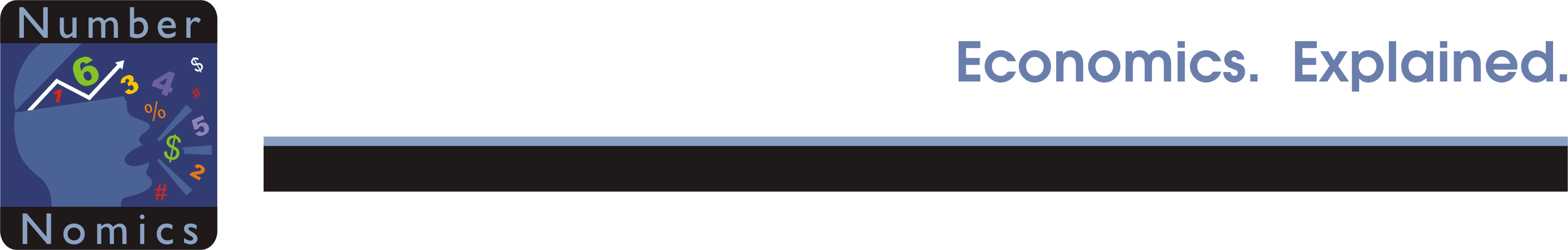 The longest expansion on record
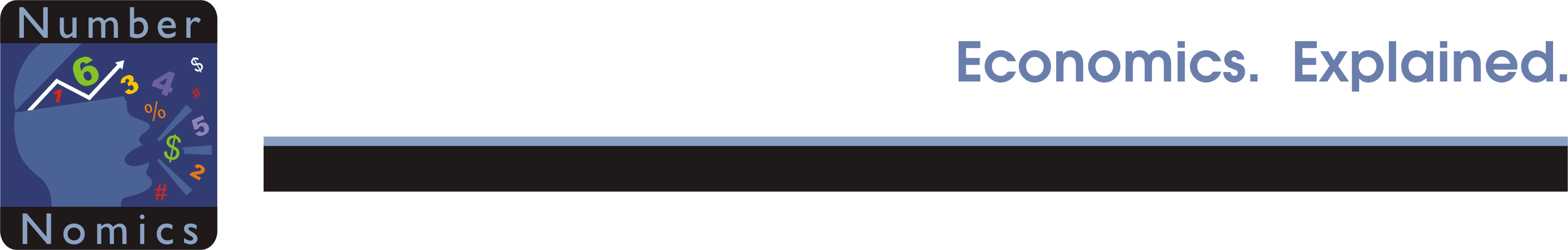 2016-2017 Forecasts

					2015    2016    2017	
GDP				1.9%	    1.9%     2.1%
Unemploy. Rate	5.0%	    4.9%     4.7%
Inflation Rate		2.1%	    2.3%     2.5%
Fed Funds Rate		0.2%	    0.5%     1.0%
10-year Note		2.2%	    1.7%     2.0%
30-year Mortgage 	4.0%	    3.5%     3.8%		








3
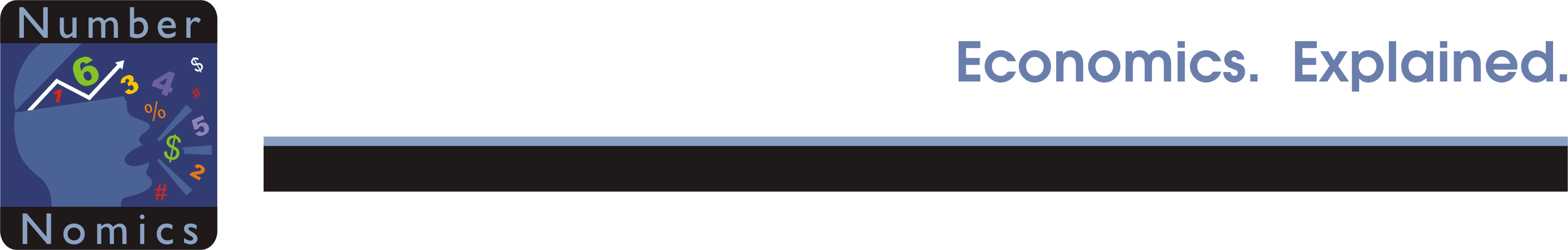 Steady, Could Be Better